Using 3D water models to investigate fundamental and powerful  concepts in the biological sciences
Nora Egan Demers
Joanna Salapska-Gelleri
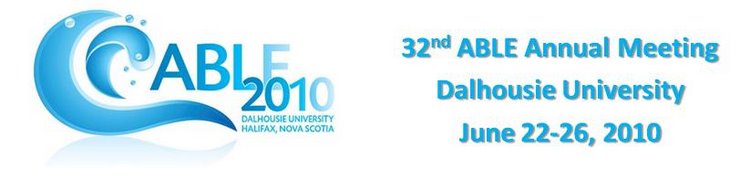 Fundamental and powerful concepts
Basic concepts that lie at the heart of a discipline      (Nosich, 2005)
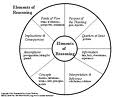 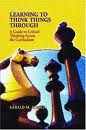 7/12/2010
Demers and Salapska-Gelleri
Background- How we got here
Whitaker Center sponsored 
support to attend Gordon Research Conference –(confidential)-
but the NSF sponsors pre-conference workshops we can talk about!
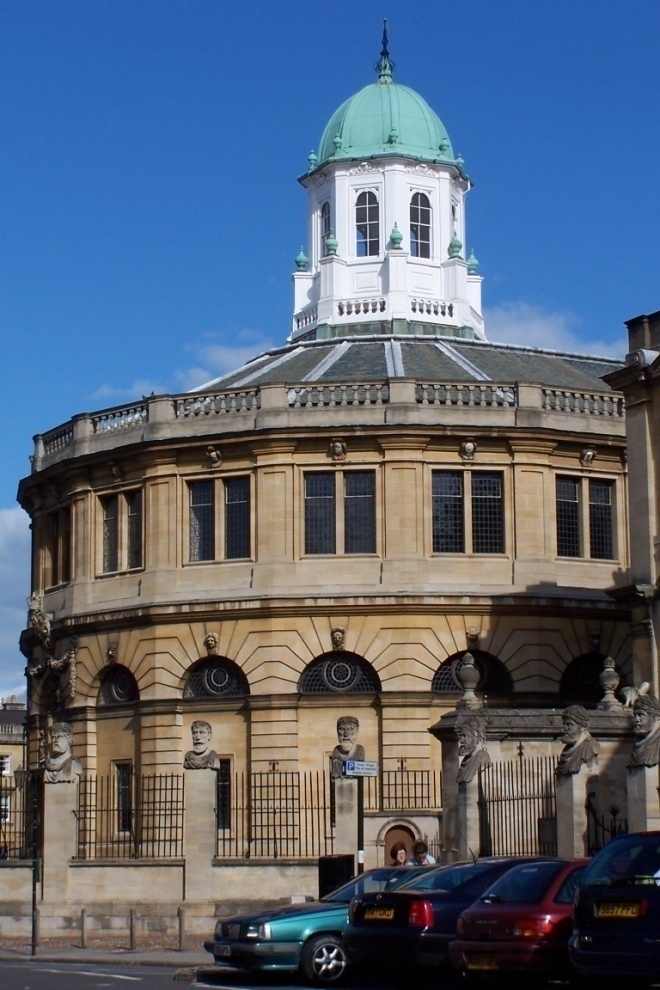 7/12/2010
Demers and Salapska-Gelleri
GRC VISUALIZATION IN SCIENCE & EDUCATION
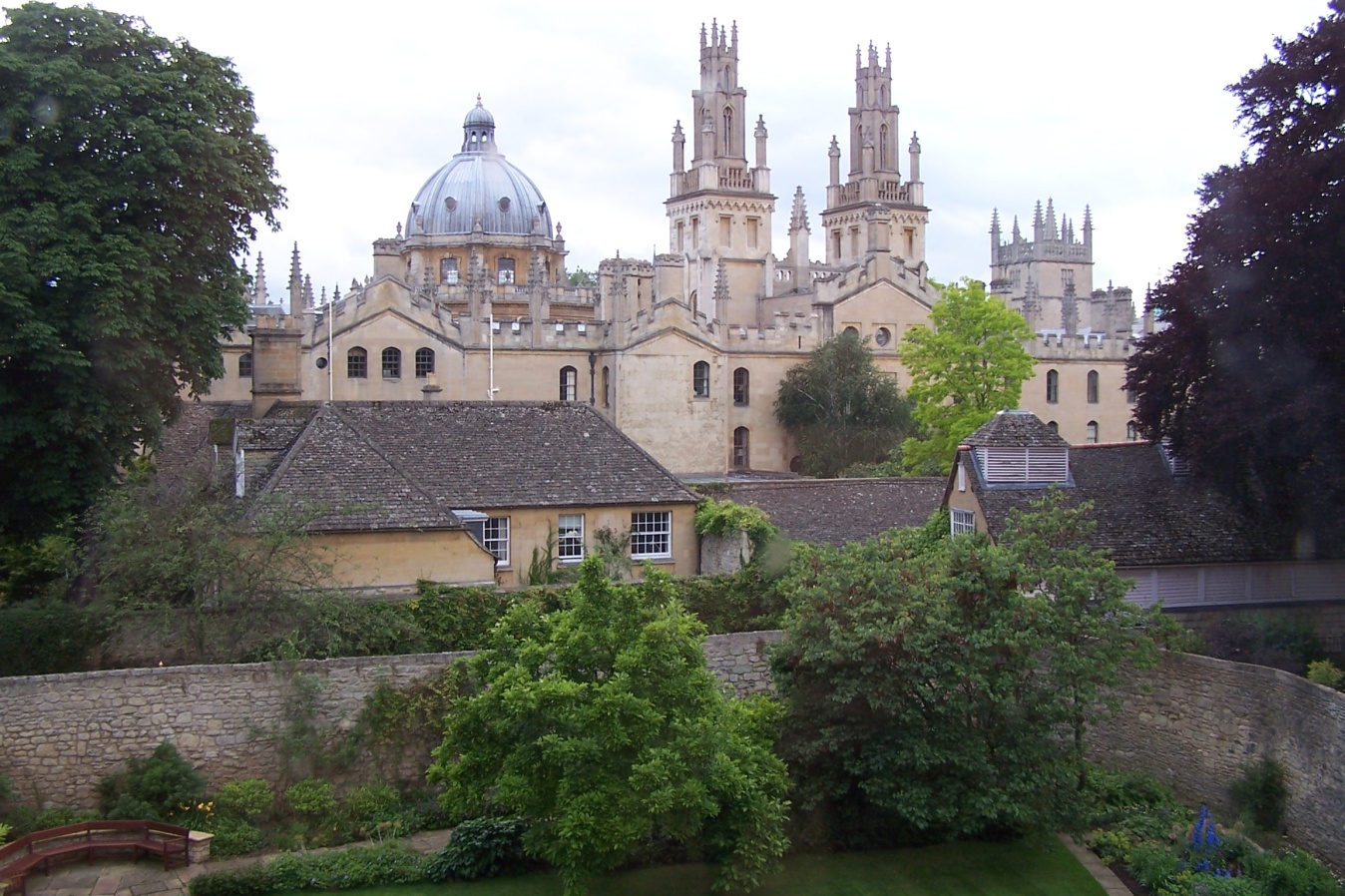 July 3-8, 2005The Queen's CollegeOxford, United Kingdom
7/12/2010
Demers and Salapska-Gelleri
Whitaker Center for STEM education  sponsoredparticipation in GRC pre-conference workshop
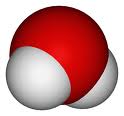 Introduced to concepts of 
perception 
storyboard methods to assess and compare textual to visual representations
Haptics- 3D molecular models magnets to show properties of water
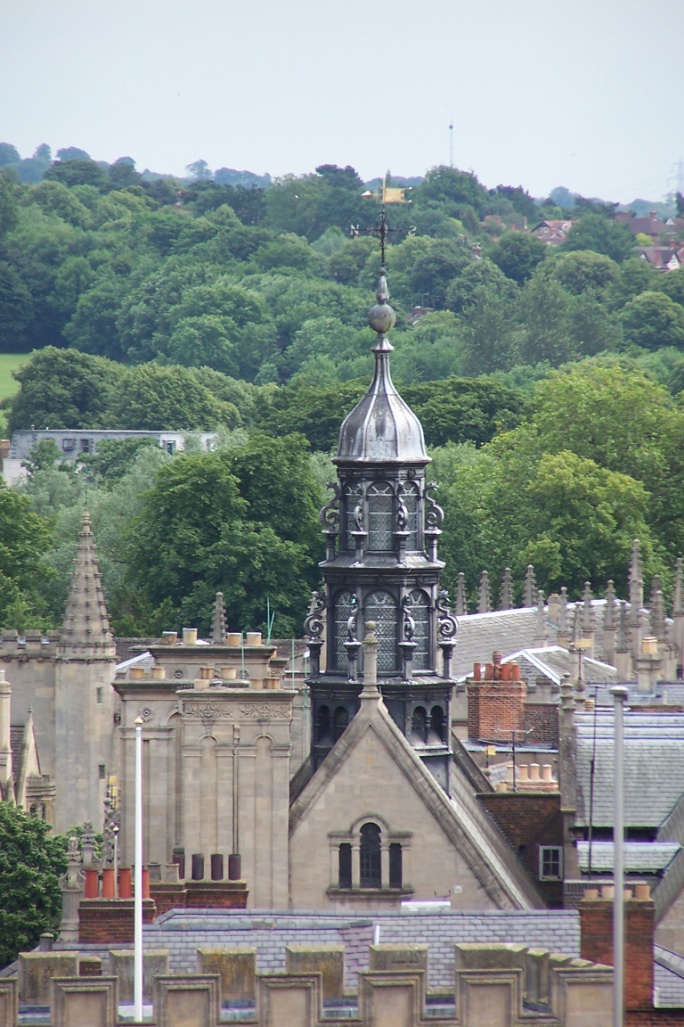 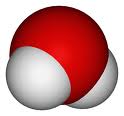 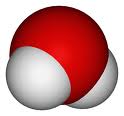 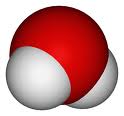 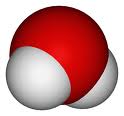 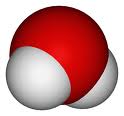 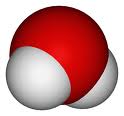 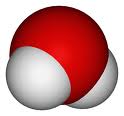 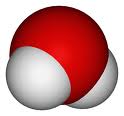 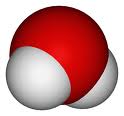 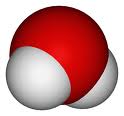 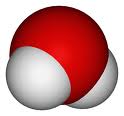 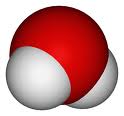 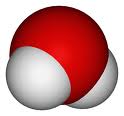 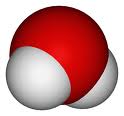 7/12/2010
Demers and Salapska-Gelleri
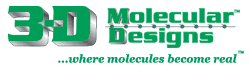 Haptics-
3-D Molecular
Designs
Models properties of water using magnets
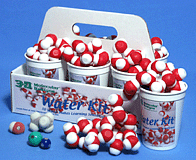 7/12/2010
Demers and Salapska-Gelleri
“Teaching Cell” assignment 2006
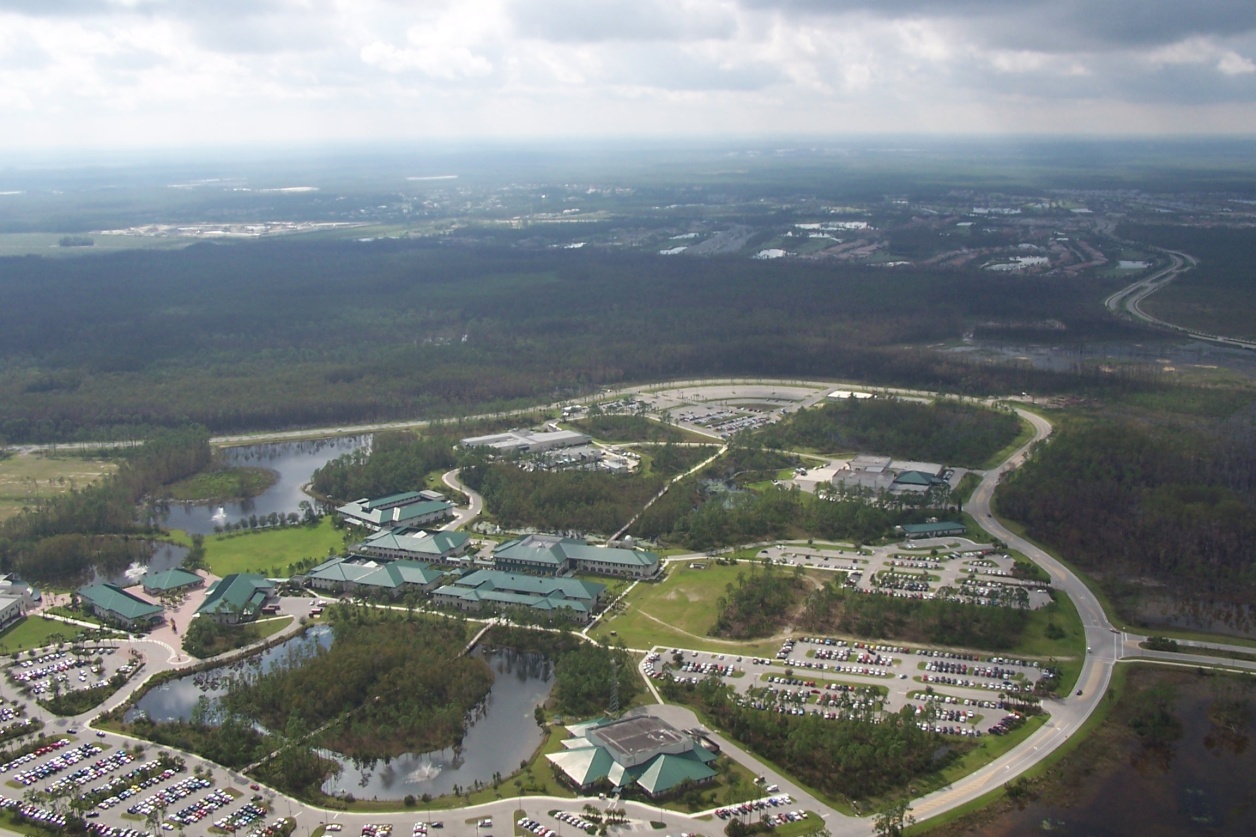 Demers and Salapska-Gelleri
Walks around loop road 
 Lunch
Brainstormed on shared interests
IDS, learning, biology, cognition, etc
7/12/2010
Demers and Salapska-Gelleri
FGCU Demographics of course
(Freshman) General Biology I for majors, health professions, forensics, environmental studies, marine science and General Education science with lab (semester-long)
FGCU grew from 1500 students at inception in 1997 to over 10,000 FTE today
2006-2007 Freshman Class Profile 
Top 10 percent of high school class: 16%Top 25 percent of high school class: 46%Top 50 percent of high school class: 84%
7/12/2010
Demers and Salapska-Gelleri
Learning Outcomes
Structure function relationship reinforced
Greater understanding of role of electronegativity in emergent properties of water
Types of bonds- Ionic vs Polar covalent bonds versus hydrogen bonds (inter vs intramolecular forces)
7/12/2010
Demers and Salapska-Gelleri
Learning Outcomes cont’
knowledge of emergent properties of water based on polarity (caused by differences in electronegativity)
Cohesion/Adhesion
Versatile solvent
Expansion upon freezing
Moderate temperatures (not addressed)
Hydrophobic/ydrophilic
data analysis especially variation 

Integrate explanation into lecture interspersed with activities
7/12/2010
Demers and Salapska-Gelleri
Skills Acquisition
Critical thinking  
Pipetting
*Data analysis statistics
*Experimental variation vs natural variation
Scientific Process:
Building on prior knowledge
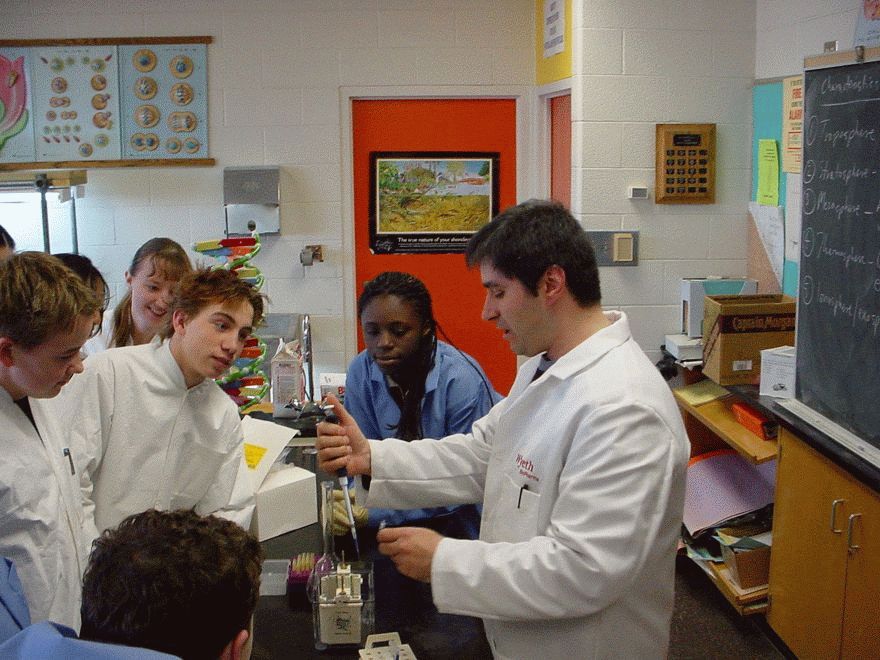 7/12/2010
Demers and Salapska-Gelleri
Electronegativity
7/12/2010
Demers and Salapska-Gelleri
Polarity of water
What are types of bonds (recall from prior classes)?
Bonding- covalent - sharing of electrons
If unequal sharing- polar covalent
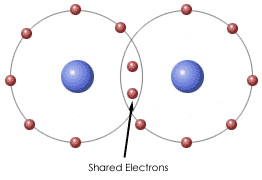 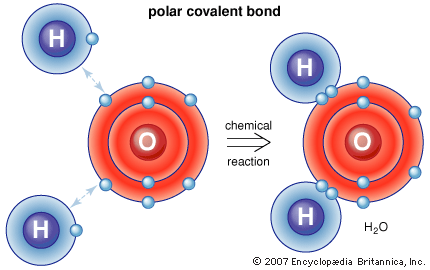 7/12/2010
Demers and Salapska-Gelleri
Polarity of water
Explain how magnets simulate polarity of water brought about by electronegativity
Note that colors for hydrogen and oxygen used are those used in most texts
Model strength of polar covalent bonds by having them remove H from O
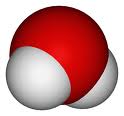 7/12/2010
Demers and Salapska-Gelleri
Cohesion/surface tension
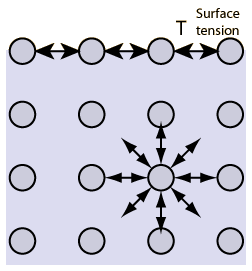 Cohesion and Surface Tension 
The cohesive forces between molecules down into a liquid are shared with all neighboring atoms. Those on the surface have no neighboring atoms above, and exhibit stronger attractive forces upon their nearest neighbors on the surface. This enhancement of the intermolecular attractive forces at the surface is called surface tension.
7/12/2010
Demers and Salapska-Gelleri
Cohesion in water
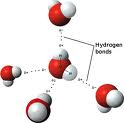 How do well water molecules stick to each other? 
What do you recall about properties of magnets?
 note orientation of hydrogen to oxygen and similarity to magnets
Models sometimes are very realistic
7/12/2010
Demers and Salapska-Gelleri
Cohesion/surface tension activity
How  many microliters of water can you each place on a penny?

Collect class data analyze mean and standard error and

Compare to class height data (from previous lab)

compile reasons for variability in data  collection and natural variation
7/12/2010
Demers and Salapska-Gelleri
Cohesion/adhesion activity
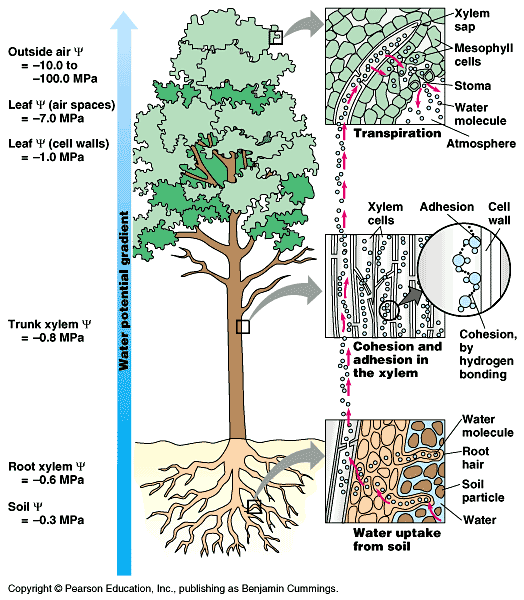 Practice with models  - note how well they stick to each other
Note how they stick to the white board and can be ‘pulled’ up (like water up a tree)
7/12/2010
Demers and Salapska-Gelleri
Solubility property of water
Examine how sodium and chloride interact with water- note orientation of water molecules to  element solubilized
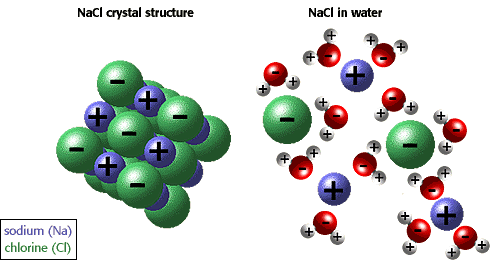 7/12/2010
Demers and Salapska-Gelleri
Ice lattice- right before break-competition between groups for ice- cycle ‘cube’ fastest then turn it back into liquid	
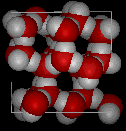 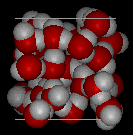 7/12/2010
Demers and Salapska-Gelleri
Hydrophobicity/hydrophilicty
After  break- preview of cell membrane properties
Look at gray model- what  is different  from water?
Replace one H with ‘hydroxyl’ group
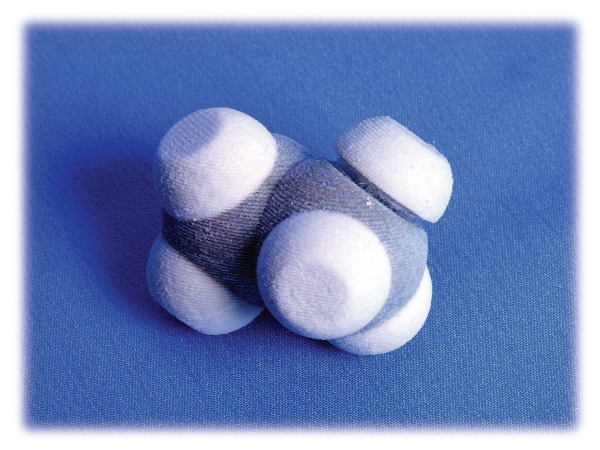 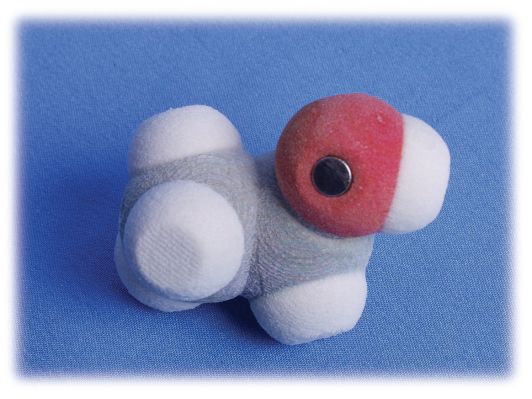 How well do they stick to each other and to water models?
7/12/2010
Demers and Salapska-Gelleri
What we did
What is a “fundamental and powerful concept” in Biology (and other natural sciences)?
Drafted storyboard to assess student understanding of knowledge before and after using cool magnets in hands-on learning approach in Gen Bio I
Approach Ed. Researcher with idea- she suggested 3rd box to extend to assess their understanding of higher level application – how does water go up a tree?
Submit IRB and devise informed consent
7/12/2010
Demers and Salapska-Gelleri
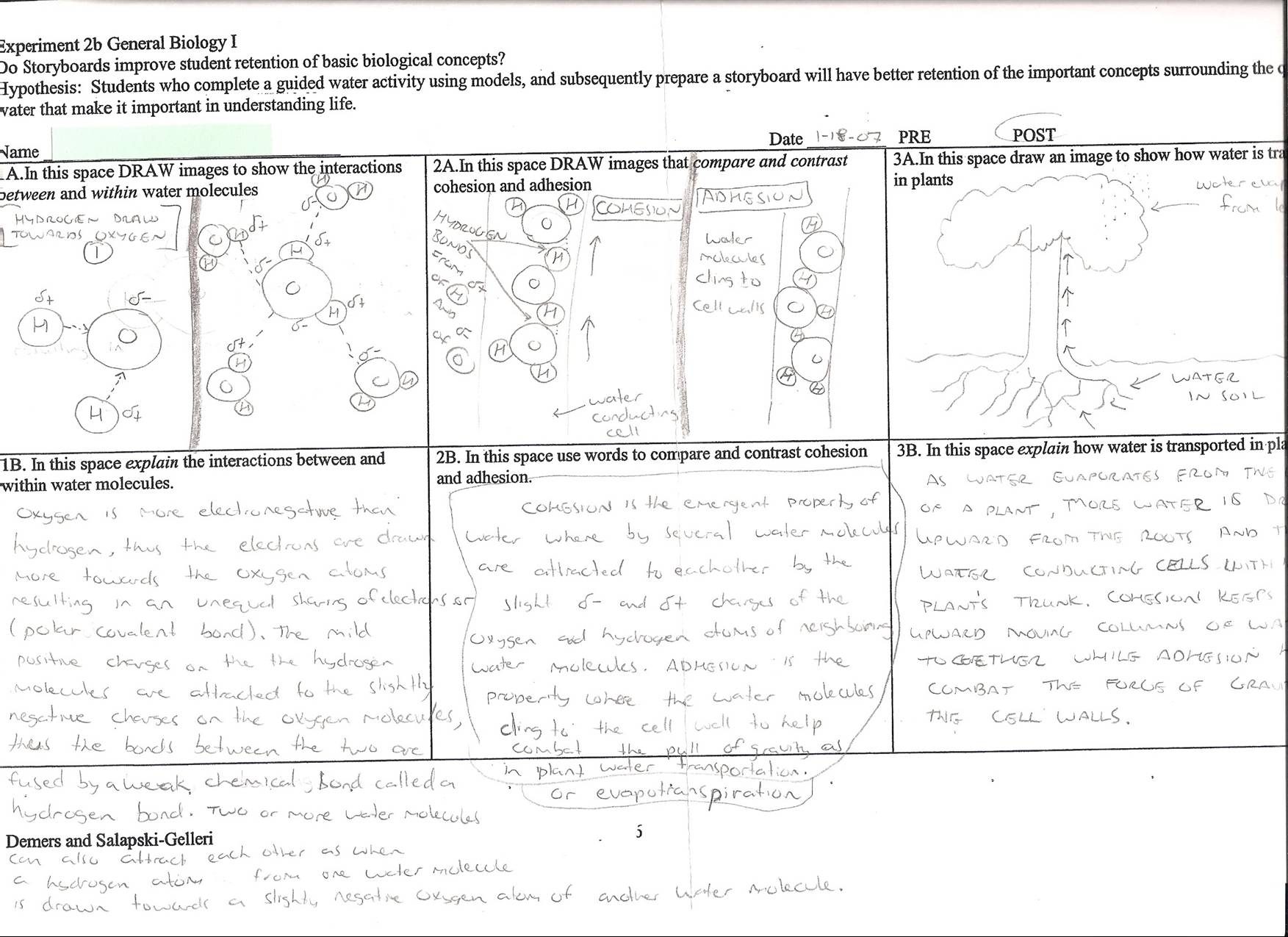 7/12/2010
Demers and Salapska-Gelleri
Storyboard pilot
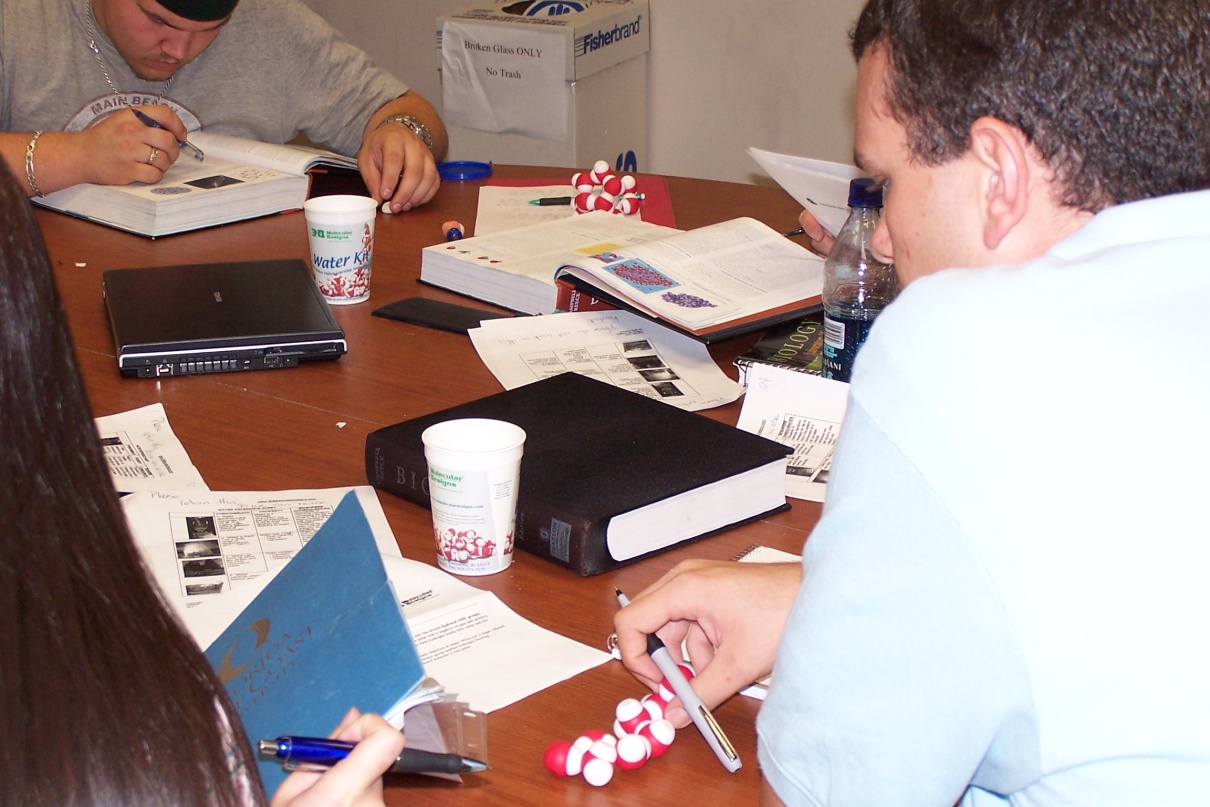 Invited colleagues to implement in their sections- we would score and return (if desired)
7/12/2010
Demers and Salapska-Gelleri
What we did-variations on theme
Pre-quiz
“lecture”
Activity, worksheet
Post-quiz
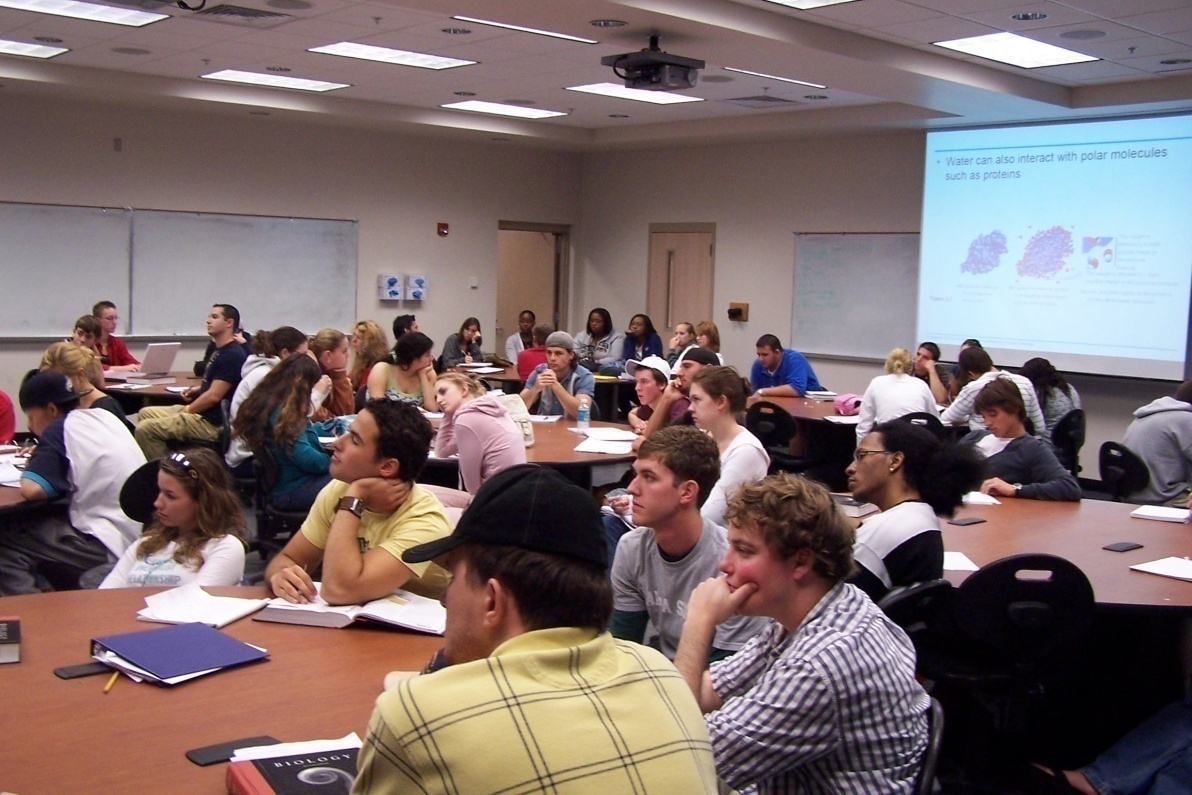 7/12/2010
Demers and Salapska-Gelleri
Pilot project- Storyboards on chemical properties of Water
Freedom for each instructor to implement as desired
Allowed comparison of teaching methods
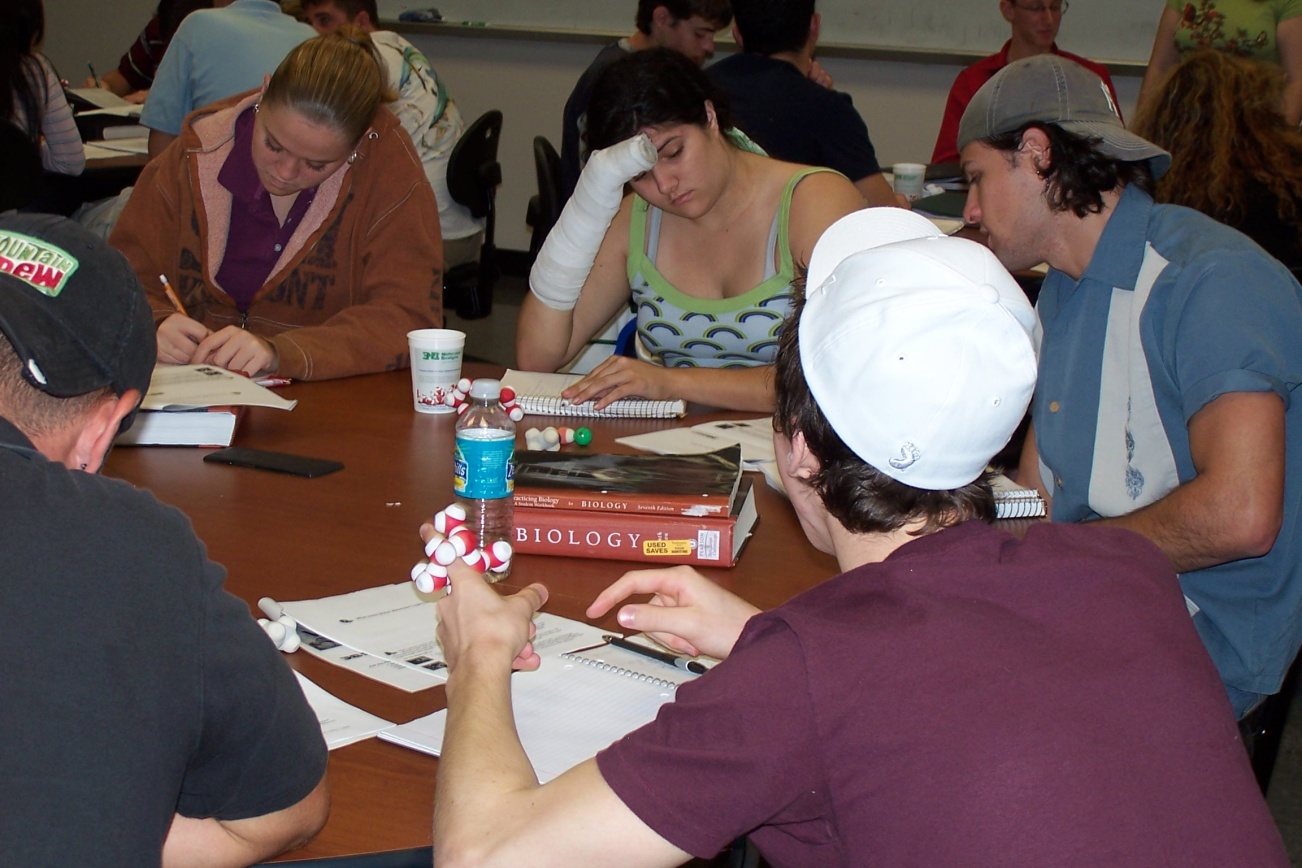 7/12/2010
Demers and Salapska-Gelleri
Show  rubric here
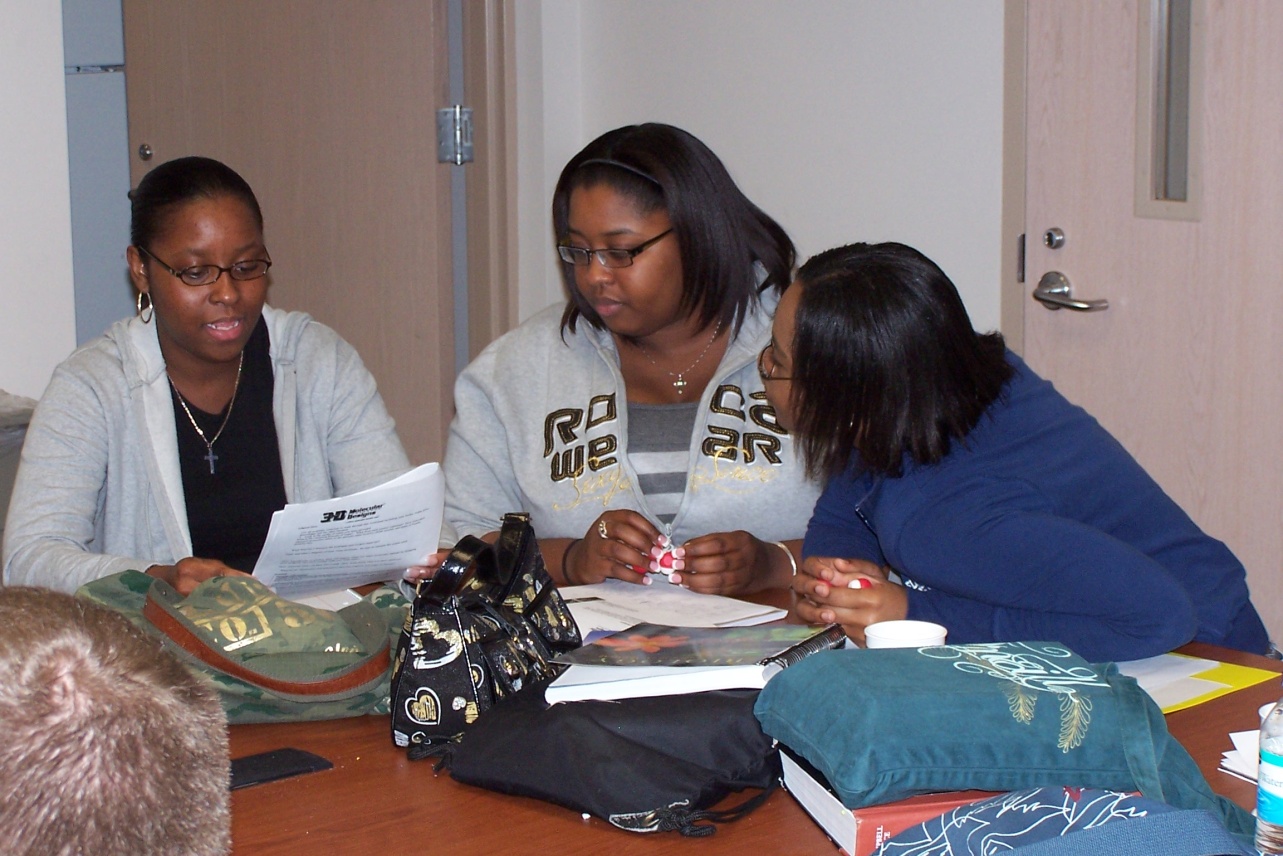 Scored and refined rubric
Check for consistency in scoring
Entered data
7/12/2010
Demers and Salapska-Gelleri
Preliminary Analyses Conducted
Scores based on collapsed values for Boxes 1 and 2.
Comparison of baseline knowledge for written versus graphic water properties.
Gains from class activity as a function of Pre and Post test performance.
Evaluation techniques: concurrent, homework, in-class post.
Pilot project- Storyboards on chemical properties of Water
Comparison of Methods
Pre-test, in-class activity, post-test.
Pre-test, in-class activity, post-test as homework.
Concurrent in-class activity and worksheet.
Laissez-Faire post-test.
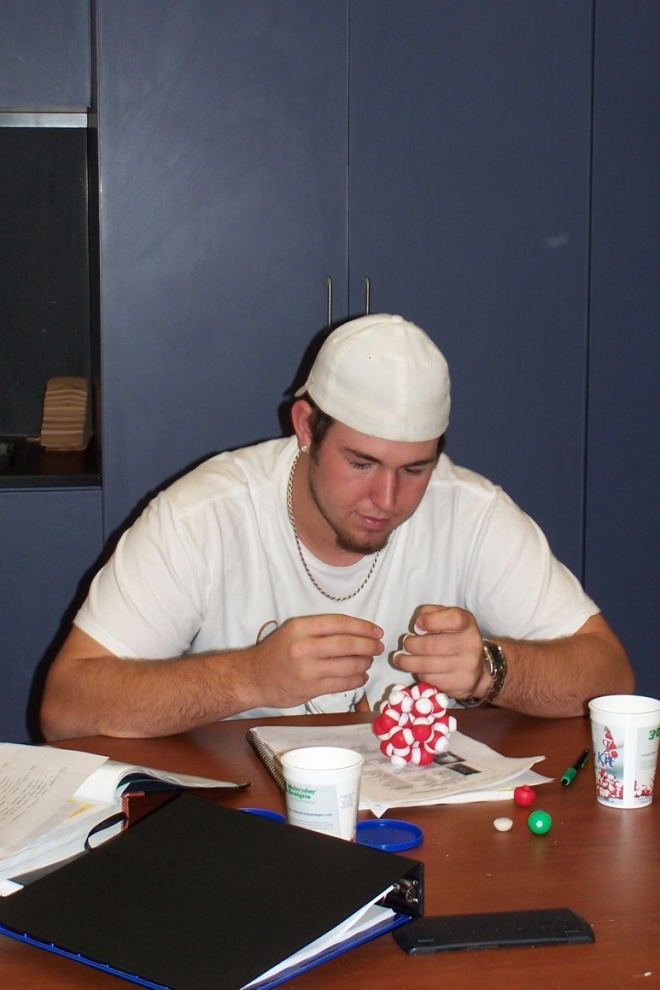 7/12/2010
Demers and Salapska-Gelleri
7/12/2010
Demers and Salapska-Gelleri
What did they retain?
In two of sections the post was done again during DNA replication chapter 
Tried to reinforced importance of distinguishing hydrogen and covalent bonding properties 
Those data showed:
7/12/2010
Demers and Salapska-Gelleri
What we’ve learned so far- qualitative
Motivation to complete task influences success at demonstrating concepts
Motivations that are effective include grading (most importantly--it has to count!) 
They showed better learning on “post” that was homework or filled out during activity
They need very careful guidance to be able to demonstrate even basic knowledge immediately after activity (spoon feeding?)
7/12/2010
Demers and Salapska-Gelleri
What else we’ve done
Reassessed later in term and in upper-division classes
Compare to other benchmarks
class grade, etc
Intro to Geology using models for role of water in properties of clay- comparing and refining teaching techniques.  One faculty member now designs her entire class around water!
(less success in getting biology colleagues to use  models or assess learning of the concept as fully)
How might this be achieved?
7/12/2010
Demers and Salapska-Gelleri
Does knowledge of water properties relate to scores in upper-division courses?
Vertebrate Form and Function grade compared to worksheet score:  worksheet completed first week of class as ungraded un-announced task.  Very strong correlation to final grade in class (totally unrelated content).  
Does this just tell us ‘good students’ are good at everything?  
Can we find a way to see if knowledge of water improves success in other topics?
7/12/2010
Demers and Salapska-Gelleri
Do students recall properties of water in upper-division biology classes?
In a word- NO --students currently enrolled recall very little diagramatically or textually
Will their understanding improve as we get current students who have used the models in these classes?
(Will need to alter worksheet to collect information on whether they used the models (and how)
7/12/2010
Demers and Salapska-Gelleri
Can it play a valuable role in program assessment?
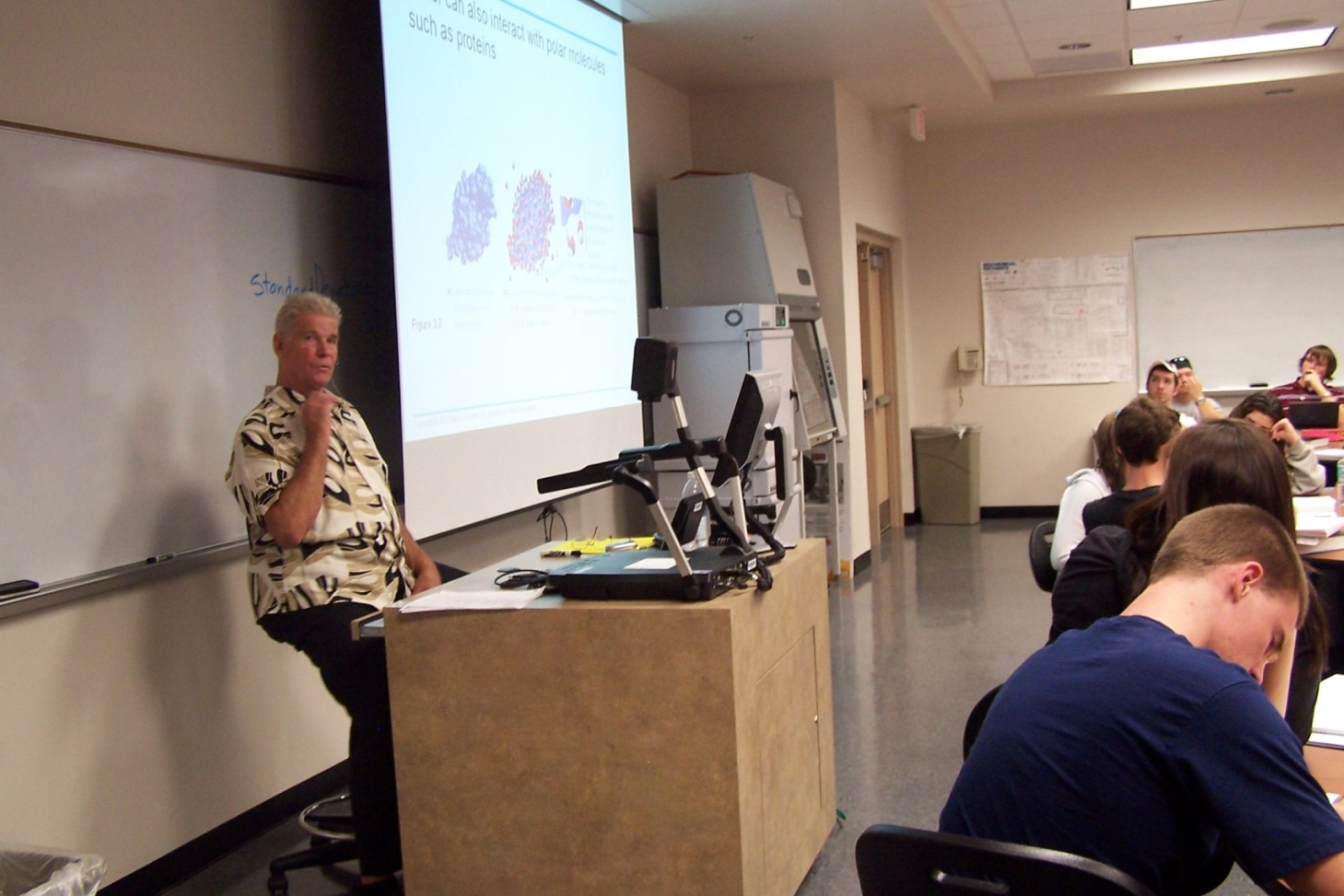 7/12/2010
Demers and Salapska-Gelleri